Тема 4:     Общая физическая и спортивная подготовка в системе  физического воспитания
Никифорова Ольга Николаевна, кандидат педагогических наук, доцент
План лекции
 
1. Методические принципы физического воспитания.
2. Методы физического воспитания.
3. Основы обучения движениям.
4. Физические качества. Средства и методы их развития
Система принципов физического воспитания
Общесоциальные принципы
принцип прикладности;
принцип оздоровительной направленности;
принцип всестороннего развития личности;
Принципы физического воспитания:
 
сознательность и активность
наглядность
доступность
систематичность
динамичность
Принцип систематичности
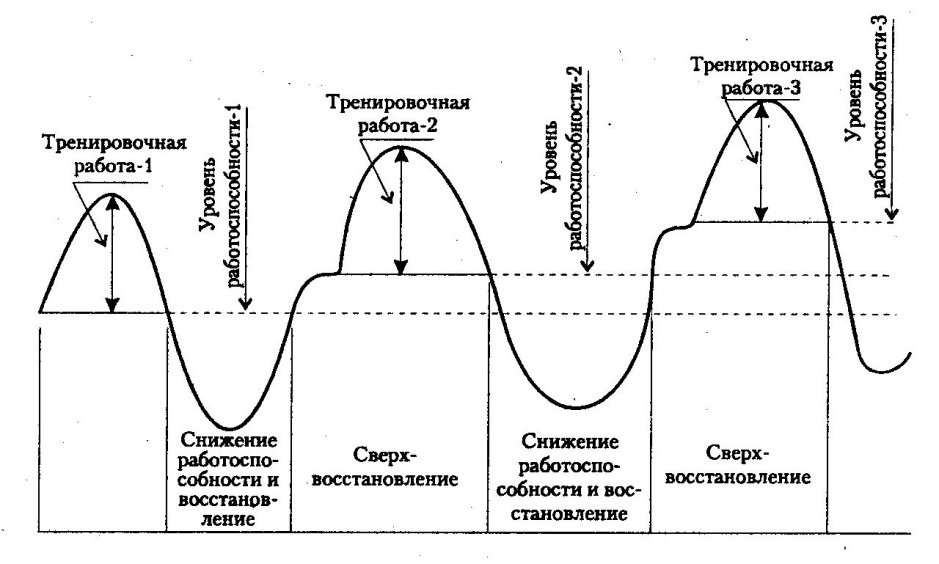 Принцип динамичности
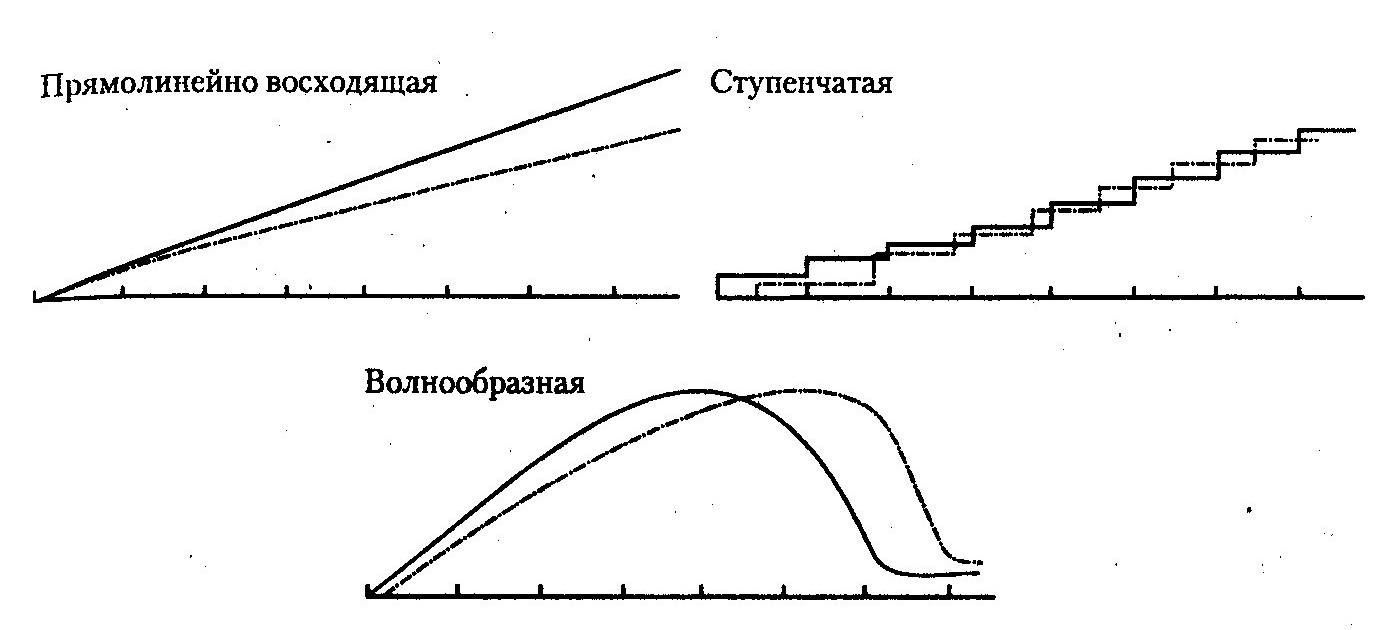 Методы физического воспитания
Под методами понимается способ применения средств физического воспитания.
Методы физического воспитания делятся на две большие группы:
общепедагогические
специфические
Общепедагогические 
(словесно-сенсорные) методы
словесные методы
наглядные методы
Общепедагогические (словесно-сенсорные) методы.
Словесные методы:
инструктирование
сопроводительные пояснения
указания и команды
словесные оценки
словесные отчеты и взаиморазъяснения
Самопроговаривание
самоприказы и другие основанные на внутренней речи методы самообучения и самовоспитания.
Наглядные методы:
Методы непосредственной наглядности
Методы опосредованной наглядности
Методы направленного «прочувствования» движений». 
Методы «срочной информации»
Специфические методы:
соревновательный метод
методы строго регламентированного упражнения
игровой метод
Специфические методы      Методы строго регламентированного упражнения
Методы обучения двигательным действиям
Методы воспитания физических качеств
Метод целостно-конструктивного упражнения
Метод расчленено-конструктивного упражнения
Метод сопряженного воздействия
Методы стандартного упражнения
Методы переменного упражнения
Метод круговой тренировки
Игровой метод
Соревновательный метод
Этапы обучения двигательным действиям
Под обучением двигательным действиям понимают целенаправленный, систематический и организованный процесс формирования способности управлять движениями с целью познания закономерности движения своего тела. 
	Учение – это деятельность обучаемого по овладению знаниями, умениями, навыками. 
	Преподавание – это педагогическая деятельность учителя по организации и управлению  учебной деятельностью занимающихся.
Знания – это элементы информации, связанные между собой и с внешним миром. знания – есть основные закономерности физического воспитания, позволяющие человеку решать конкретные двигательные задачи.
	
	Двигательное умение – это такая степень владения техникой действия, при которой повышена концентрация внимания на составные операции (части), наблюдается нестабильное решение двигательной задачи.
	Двигательный навык – это оптимальная степень владения техникой действия, отличающаяся высокой прочностью и надежностью выполнения, при которой управление движениями происходит, автоматизировано (на основе условно-рефлекторных связей). Для двигательного навыка характерен минимальный контроль со стороны сознания.
Основы обучения движениям. Этапы обучения движениям.
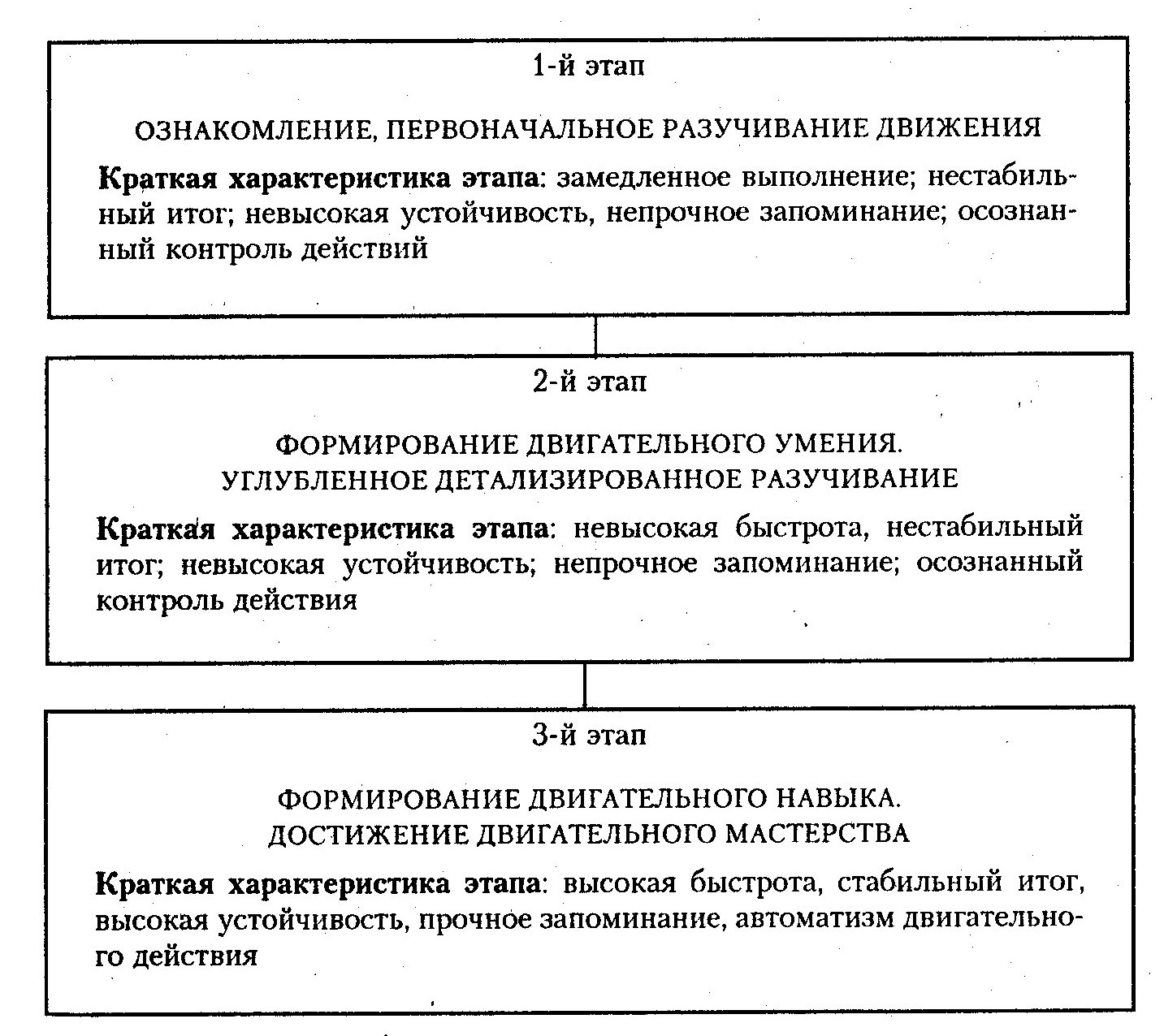 Средства физического воспитания
физические упражнения
гигиенические факторы
оздоровительные силы природы
физические упражнения – это такие двигательные действия (включая и их совокупности), которые направлены на реализацию задач физического воспитания, сформированы и организованы по его закономерностям. 	Составляющими элементами воспитательной технологии являются: прием, звено, цепочка.	Воспитательный прием преподавателя (тренера) определяет задействование сил и средств для достижения конкретного воспитательного воздействия. 	Воспитательное звено - это отдельная, самостоятельная часть воспитательной технологии.	Воспитательная цепочка - есть совокупность взаимосвязанных, последовательно задействуемых прием и звеньев для формирования социально-ценностных качеств и привычек.	Средства воспитания – это все то, с помощью чего преподаватель (тренер) воздействует на воспитуемых.	Прием воспитания – это частные случаи действий по использованию элементов или отдельных средств воспитания в соответствии с конкретной педагогической ситуацией.
Классификация физических упражнений.
Классификация физических упражнений
По историческому признаку: гимнастика, спорт, игры, туризм
По преимущественному проявлению физических качеств: 
скоростно-силовые виды упражнений (спринтерский бег, метание, поднимание штанги и т.д.), упражнения с проявлением выносливости (лыжные гонки, бег, плавание, гребля и т.д.), упражнения с проявлением координационных (гимнастические упражнения, прыжки в воду, фигурное катание и т.д.), комплексное проявление физических качеств (борьба, бокс, спортивные игры)
По физиологическим зонам мощности: максимальная, субмаксимальная, большая, умеренная
По биомеханическому признаку: циклические, ациклические, поступательные, круговые, смешанные
По анатомическому признаку: для мышц пояса верхних и нижних конечностей, груди, живота, спины
Фомы организации занятий физическими упражнениями
Урочные (основные)
Неурочные (дополнительные)
Теоретические (базовые), контрольные
Элективные (практические) и факультативные 
Индивидуальные и индивидуально-групповые консультации
Самостоятельные занятия по заданию и под контролем преподавателя
«Малые» формы: утренняя гигиеническая гимнастика, физкультминутка, физкульт. пауза, самостоятельные занятия, микро-пауза, водная-гимнастика 
«Большие» формы: физкультурные досуги, праздники, самостоятельные тренировочные занятия.
Соревновательные формы
Структура учебно-тренировочного занятия
Подготовительная часть
Заключительная часть
Основная часть
Основы воспитания физических качеств
Под физическими качествами понимают врожденные (генетические унаследованные) морфофункциональные качества, благодаря которым возможна физическая активность человека, проявляющаяся в целесообразной двигательной деятельности.
физические качества:
сила
выносливость
координационные качества (ловкость)
быстрота
гибкость
Силой в физическом воспитании называют способность человека преодолевать внешнее сопротивление или противодействовать ему посредством мышечных напряжений.
Методы воспитания силы:  
   
метод максимальных усилий
метод повторных усилий
метод динамических усилий
Выносливость 
– это способность противостоять утомлению.
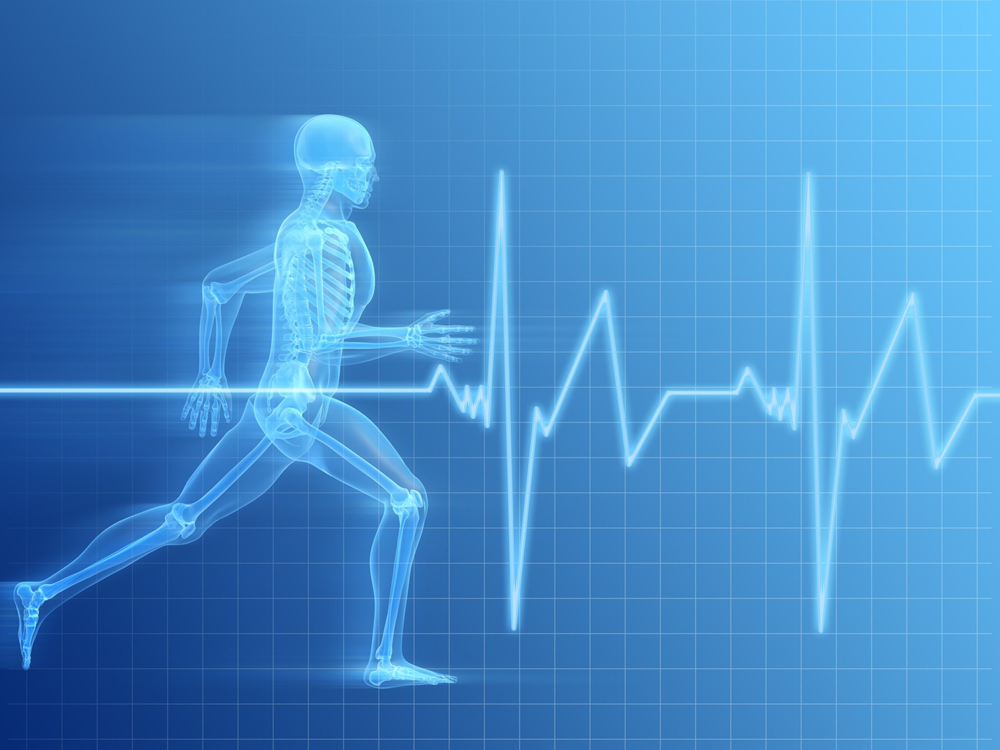 Различают два вида выносливости
Общая выносливость
Специальная выносливость
Общая выносливость – это способность выполнять работу с невысокой интенсивностью в течение продолжительного времени за счёт аэробных источников энергообеспечения. 

Специальная выносливость – это способность эффективно выполнять работу в определённой трудовой или спортивной деятельности, несмотря на возникающее утомление.
Различают виды специальной выносливости:
скоростная
силовая 
статическая
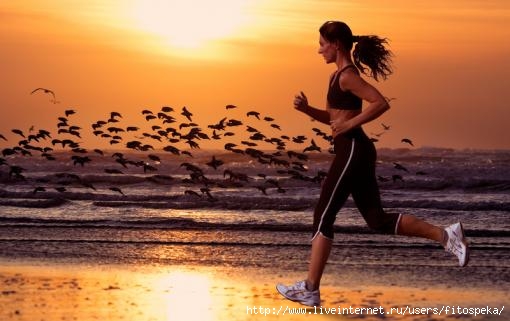 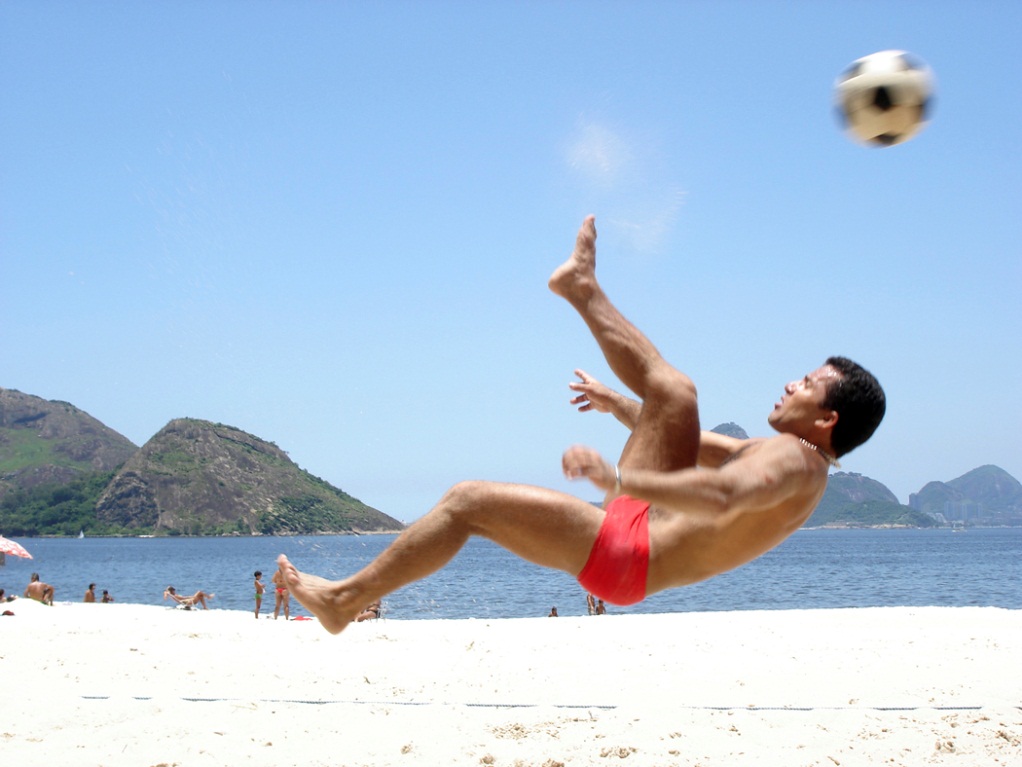 Ловкостью принято называть способность быстро, точно, целесообразно, экономно решать двигательные задачи.
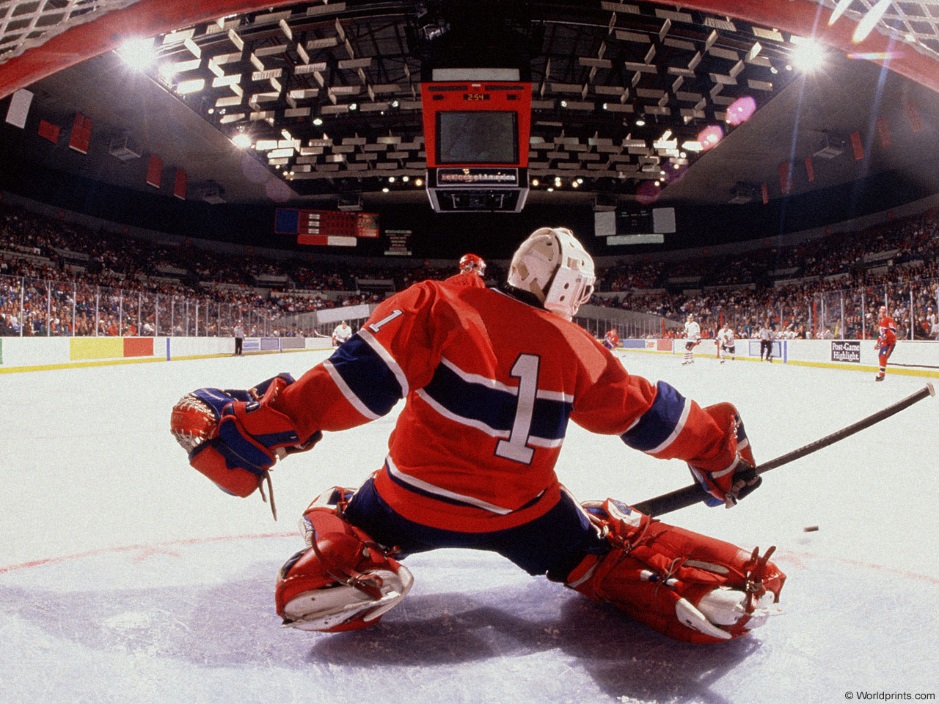 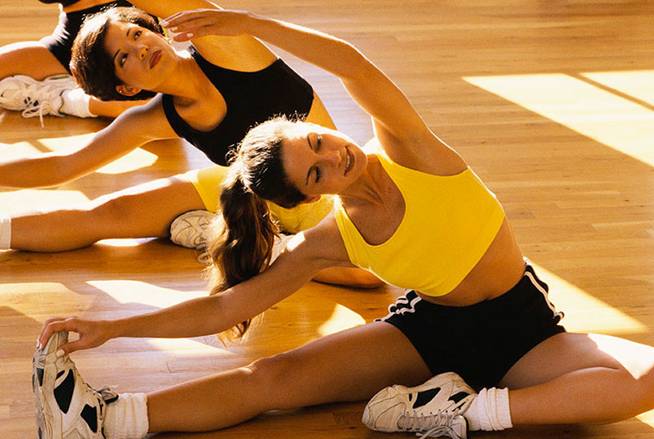 Различают гибкость:

динамическую (проявляется в движении)
статическую (позволяет сохранять позу и положение тела)
активную (проявленную благодаря собственным усилиям)
пассивную (проявленную за счёт внешних сил)
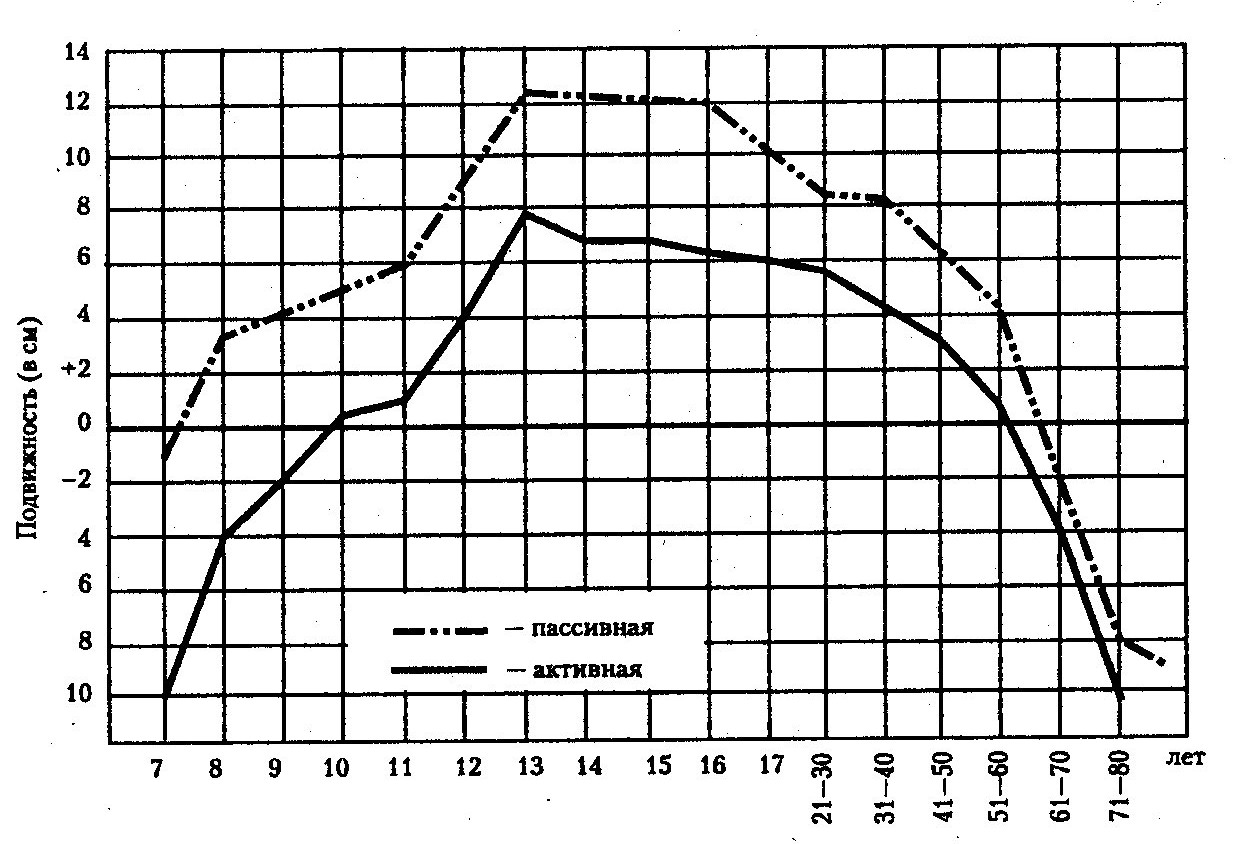 Возрастные изменения активной и пассивной подвижности в суставах позвоночного столба (по Б.В. Сермееву) 

(Цифры по оси ординат со знаком «+» означают увеличение глубины наклона после прохождения уровня горизонтали стоп на измерительном приспособлении; цифры со знаком «-» – шкала до уровня горизонтали)
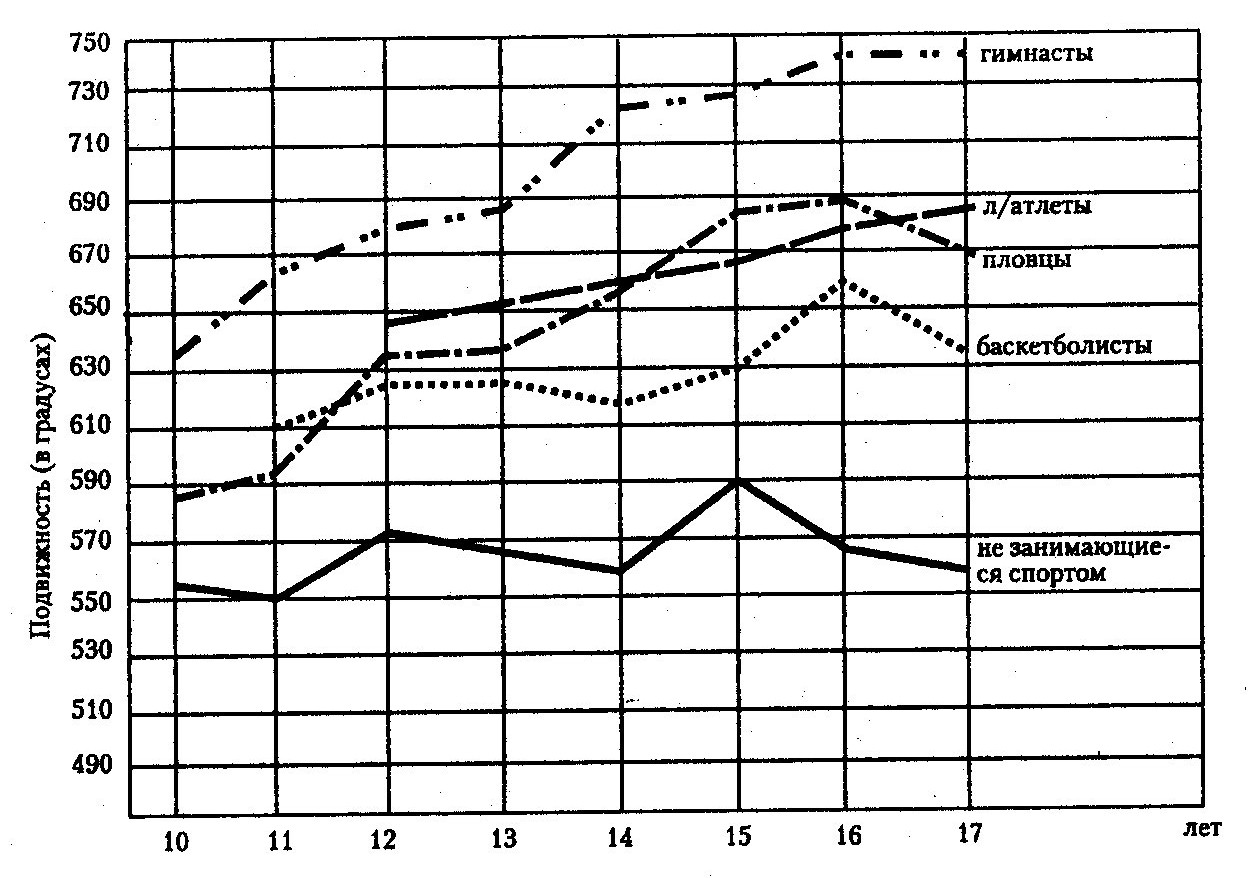 Показатели суммарной подвижности в суставах у спортсменов и неспортсменов в различном возрасте (по Б.В. Сермееву)
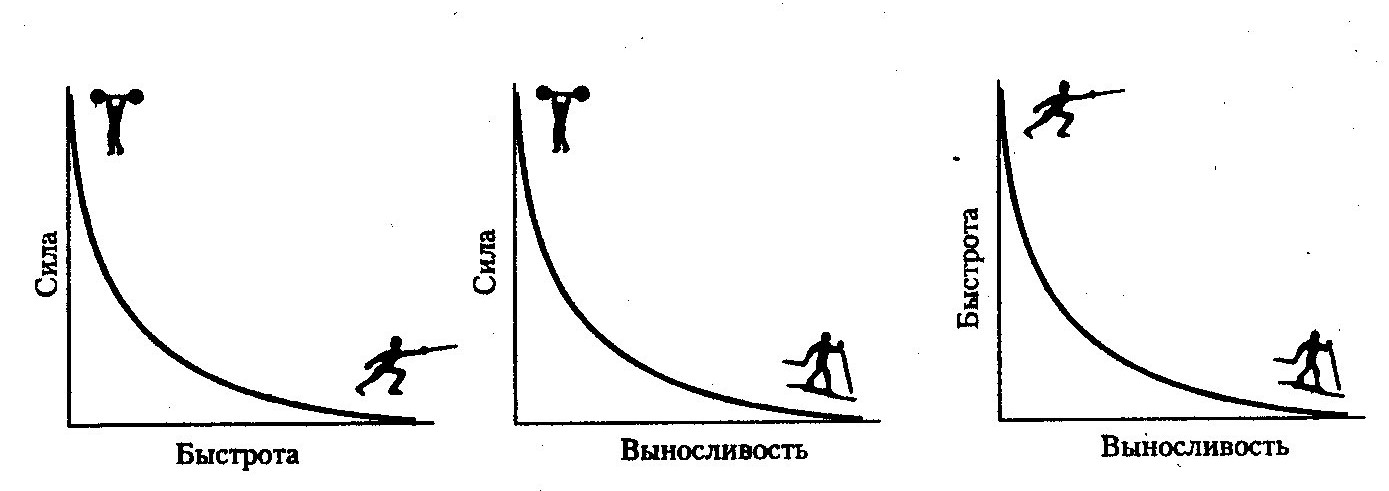 Схема количественных соотношений двигательных качеств 
(по К. Флореску)
Зоны интенсивности и мощность работы при физических  нагрузках
Физическая нагрузка – определенная величина воздействия физических упражнений на организм занимающихся, а также степень преодолеваемых при этом объективных и субъективных трудностей.
	Объем нагрузки – длительность воздействия (метры, километры), протяженность во времени (секунды, минуты, часы), суммарное количество выполненной работы (число повторения, количество упражнений) и т.д. 
	Интенсивность нагрузки – сила воздействия на функции, характеризующаяся реакцией организма на нагрузку.
	Зоны физических нагрузок – это режим нагрузки, ограниченный в выполнении упражнения какими-то показателями: физиологическими (пульс, частота дыхания, потребление кислорода, накопления лактата в крови и др.) или педагогическими (скорость, темп, усилия и др.).
Структура подготовленности спортсмена:
Физическая 
подготовка
Теоретическая 
подготовка
Психическая 
подготовка
Техническая 
подготовка
Тактическая 
подготовка
Спасибо за внимание!